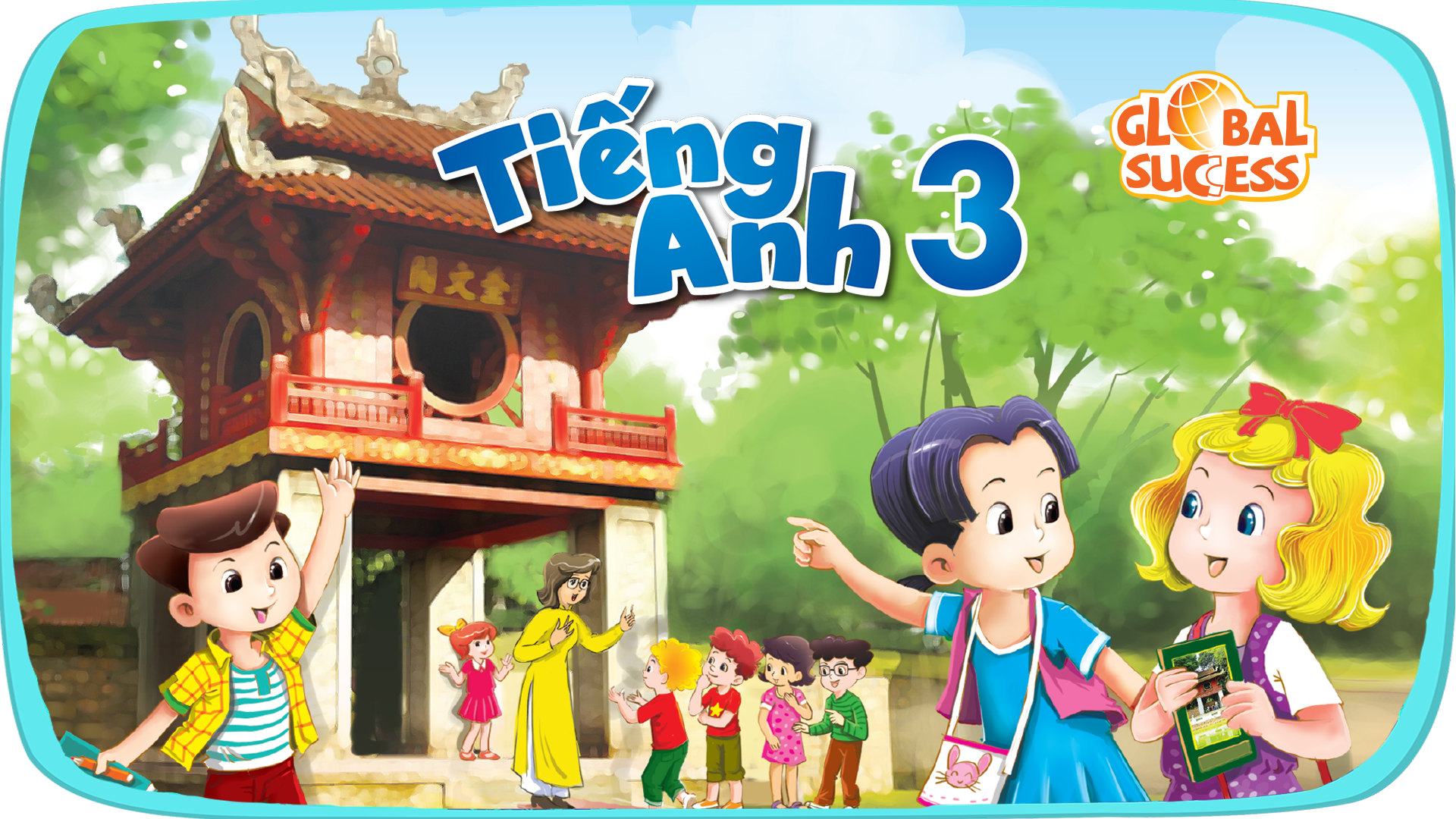 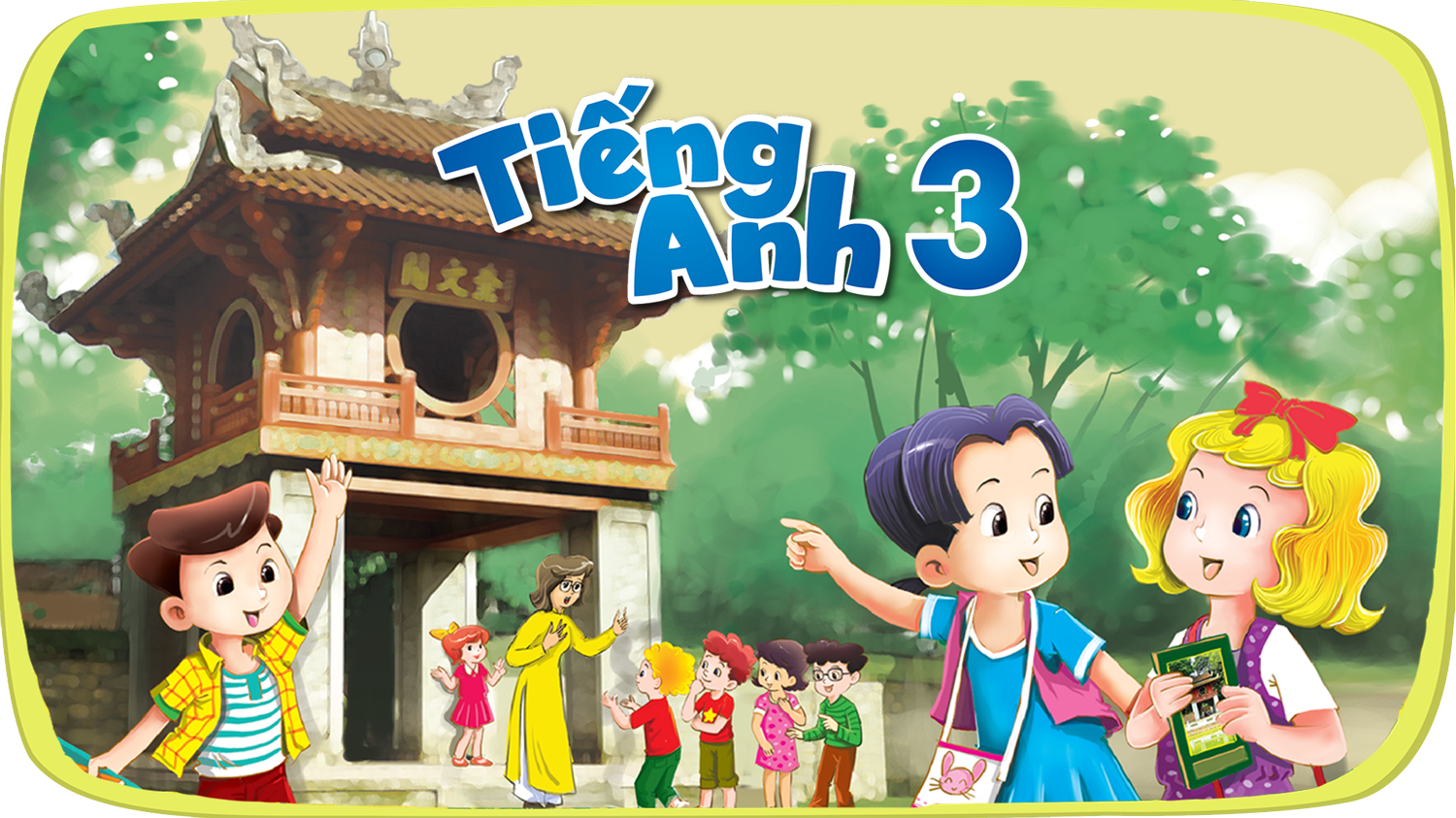 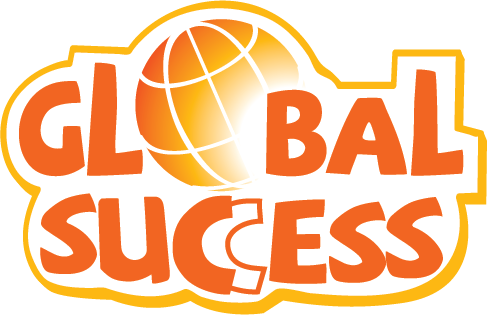 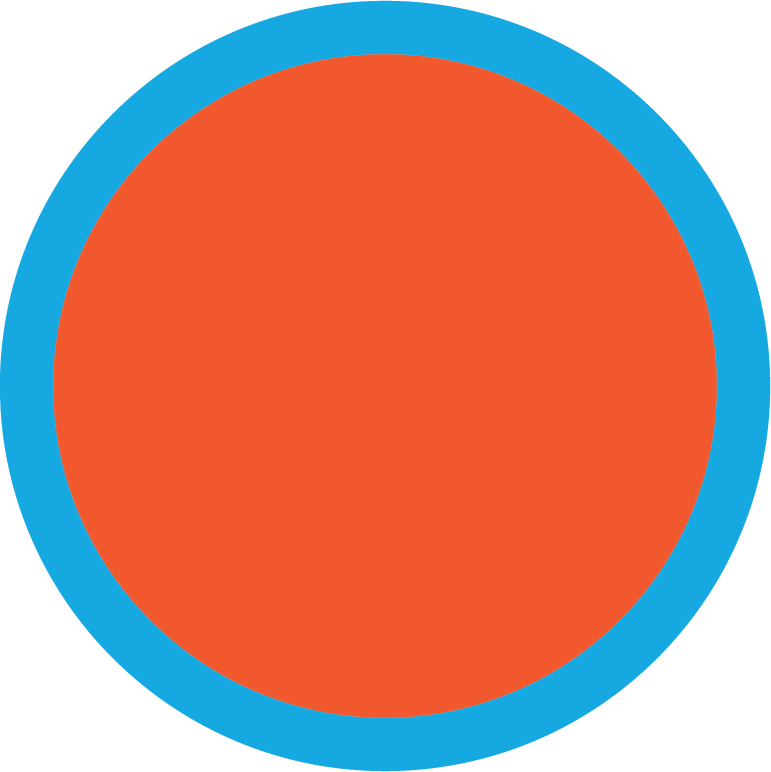 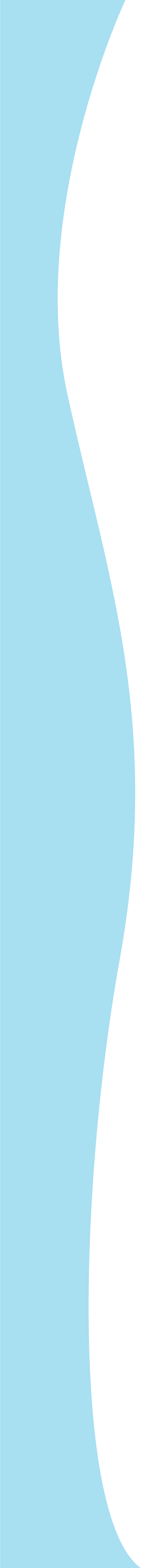 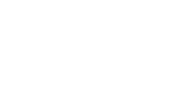 4
Our bodies
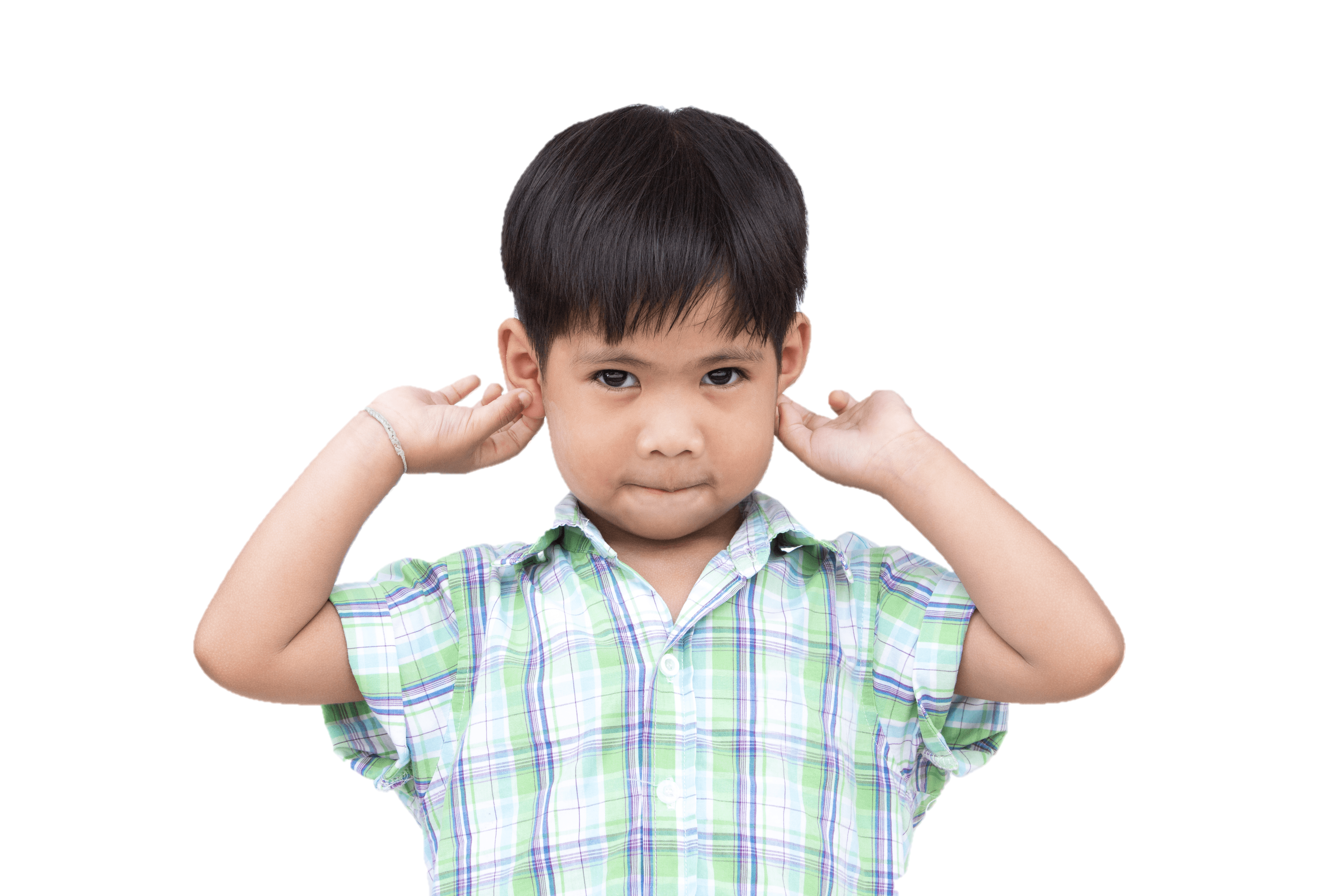 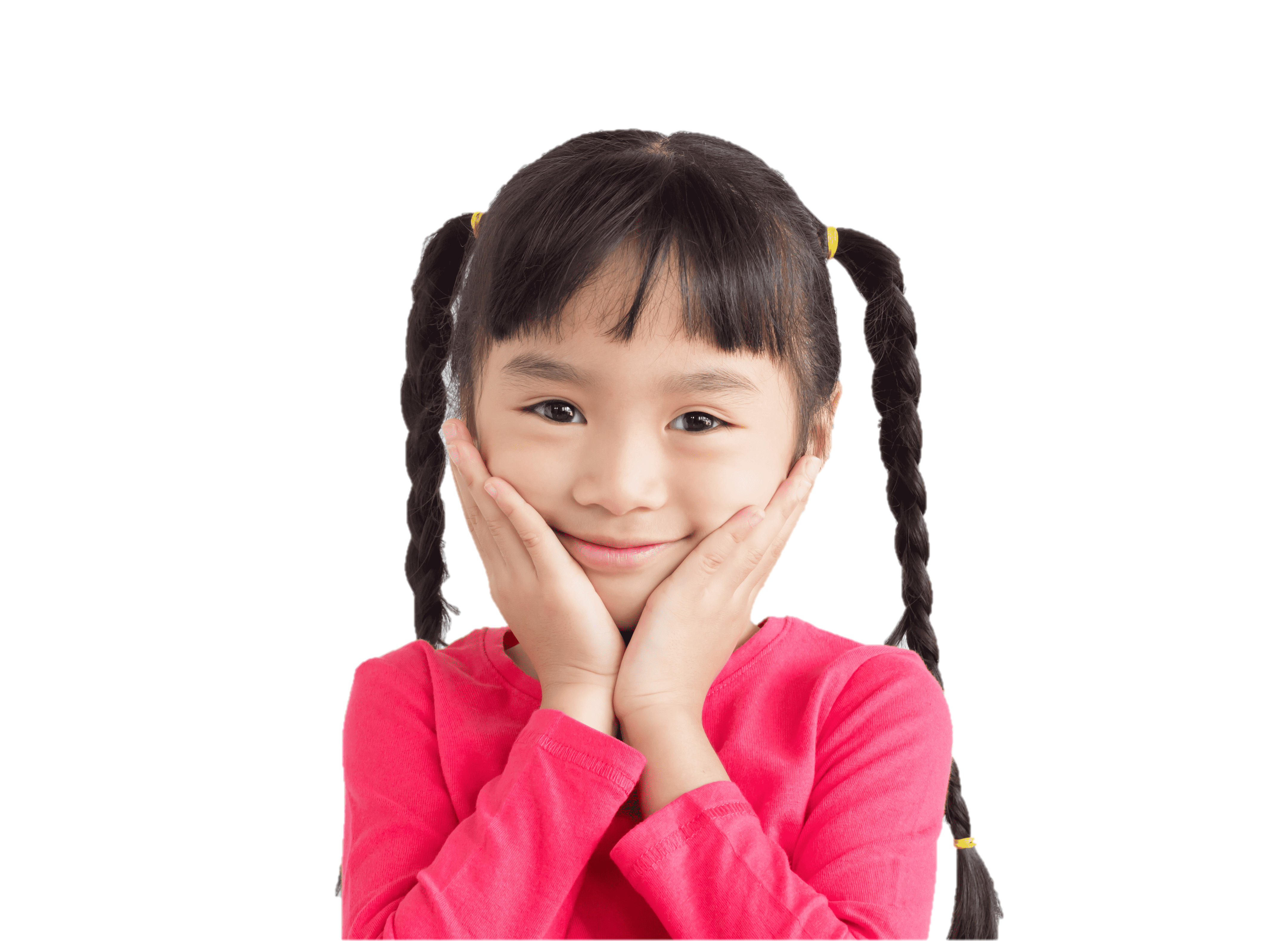 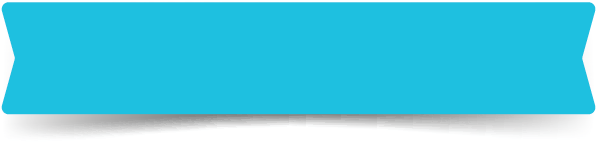 LESSON 3
Period 6
Contents
2
1
Read and match.
Warm-up and review
4
3
5
Let’s write.
Project
Fun corner and wrap-up
1
Warm-up and review
[Speaker Notes: Game: Bodiless
- Review body parts with the students and introduce the “No (body part)” concept.
Step 1: Teacher says “No (body part)!”
Step 2: Pupils listen carefully, then cover the body part that they heard by hands. 
Ex: No nose!
Pupils cover a nose by hand.]
Arrange me!
1. an/ It’s/ eye/ .
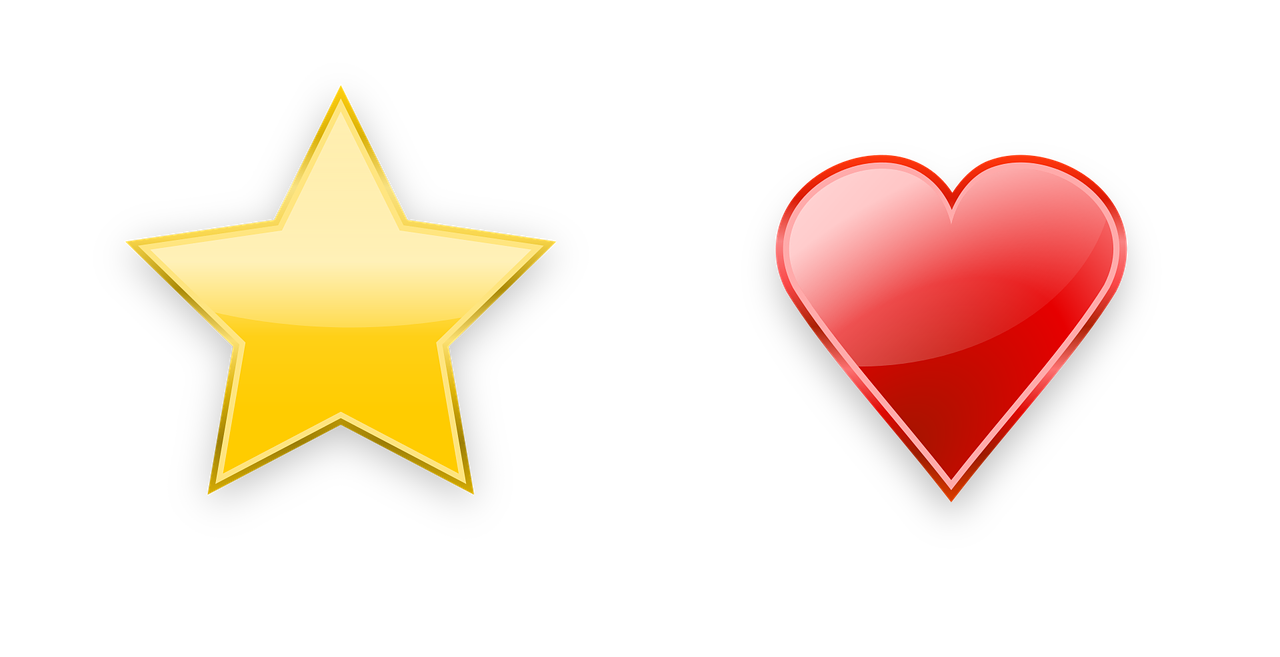 2. your/ touch/nose/ !
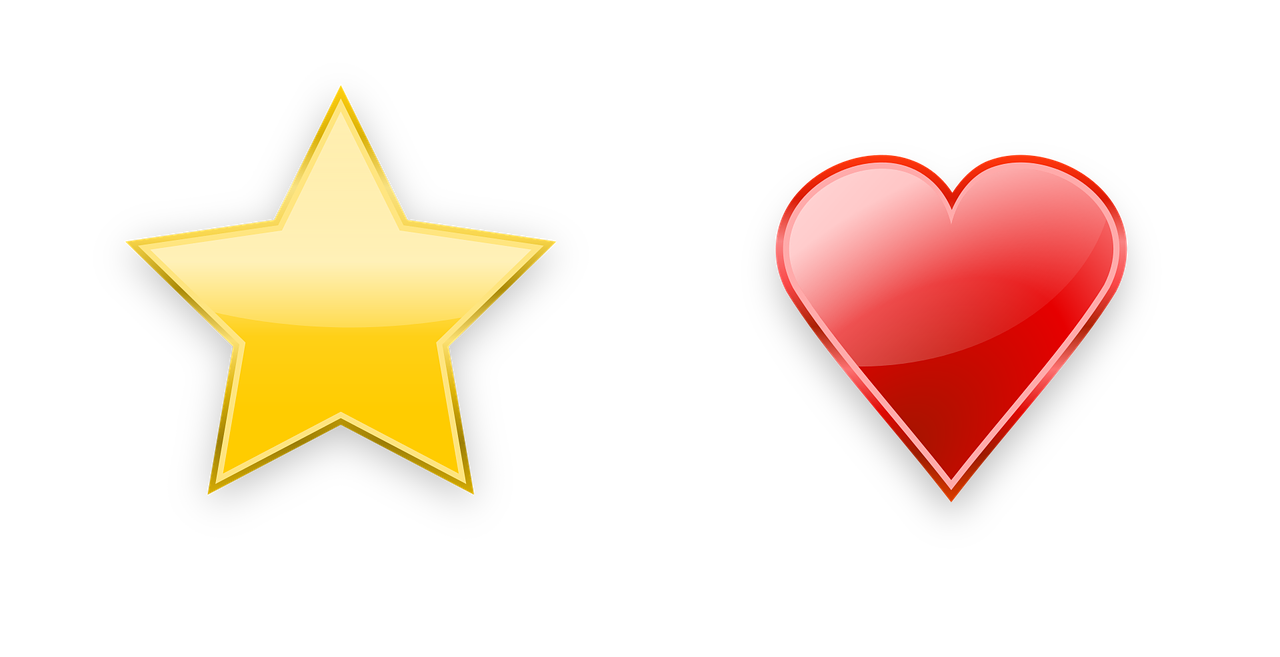 3. mouth/ open/ ! /your
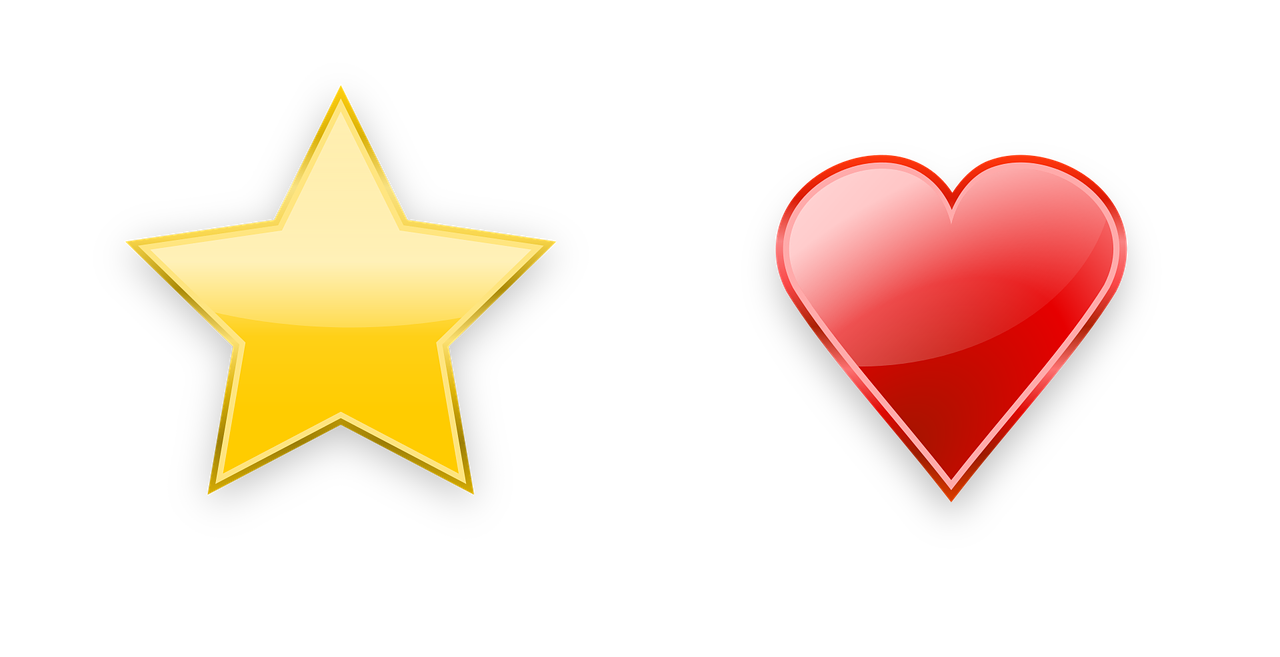 4. a/and/ face/ a/ hand/ .
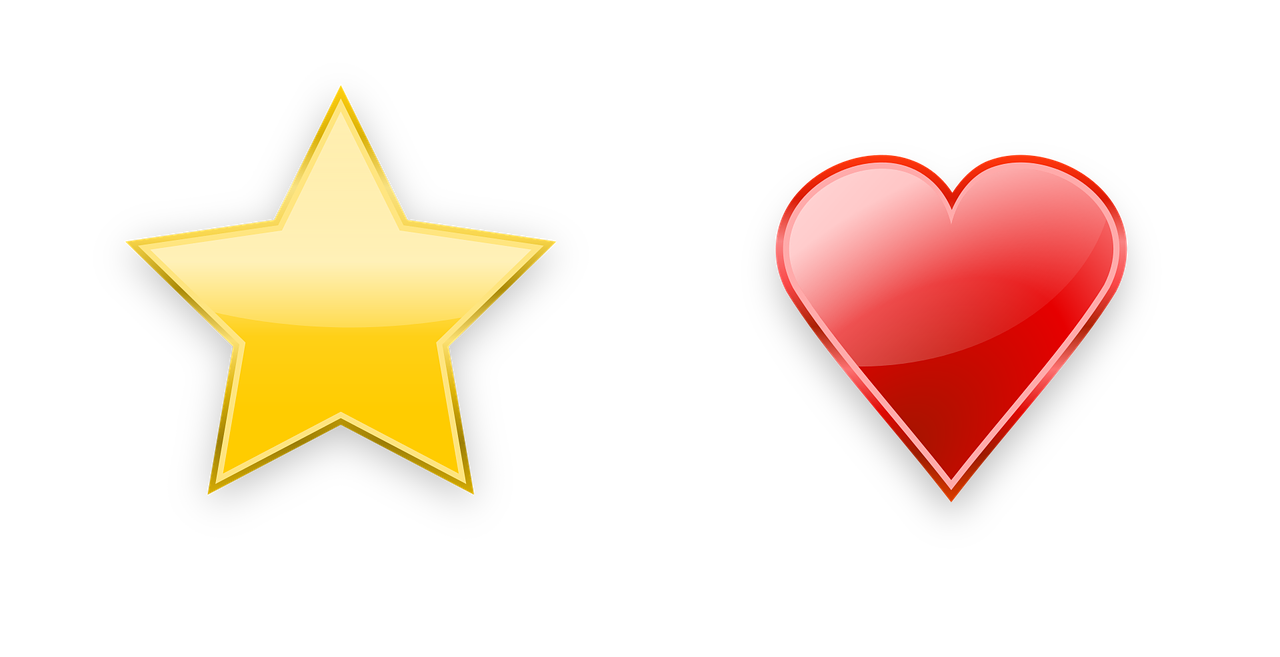 Arrange me!
1. an/ It’s/ eye/.
It’s an eye.
Arrange me!
2. your/ touch/ nose/ !
Touch your nose !
Arrange me!
3. mouth/ open/ ! / your
Open your mouth!
Arrange me!
4. a/and/ face/a/ hand/.
A face and a hand.
2
Read and match.
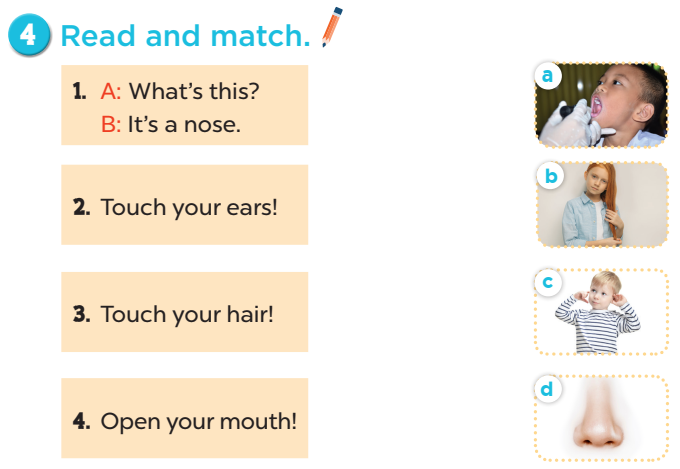 [Speaker Notes: Key: 1. d    2. c   3. b   4. a]
3
Let’s write.
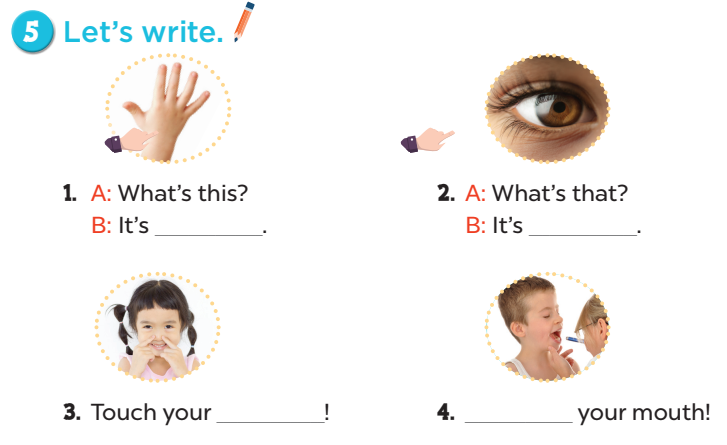 a hand
an eye
nose
Open
[Speaker Notes: Key: 1. a hand     2. an eye     3. nose   4. Open]
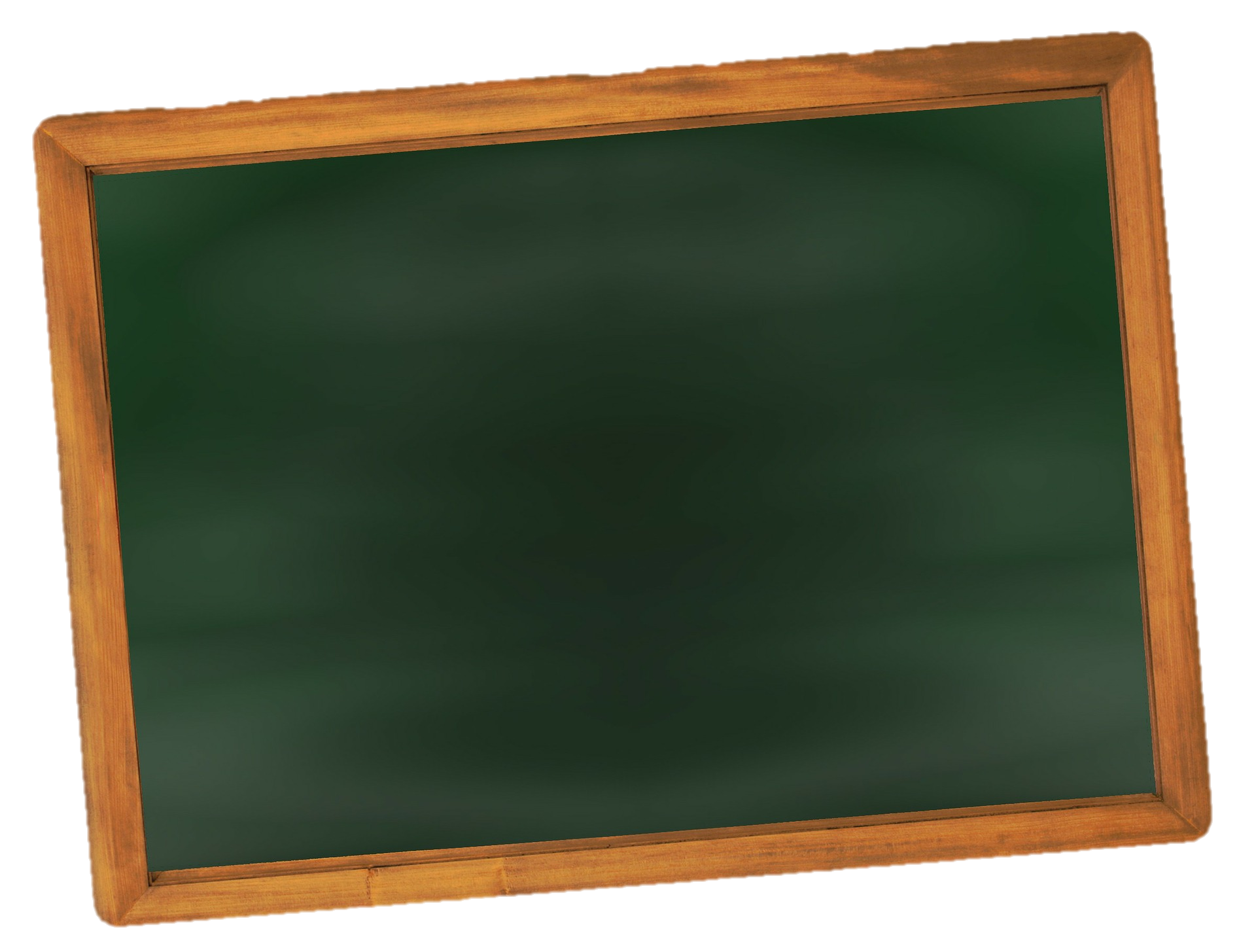 Board race
Who is the fastest writer?
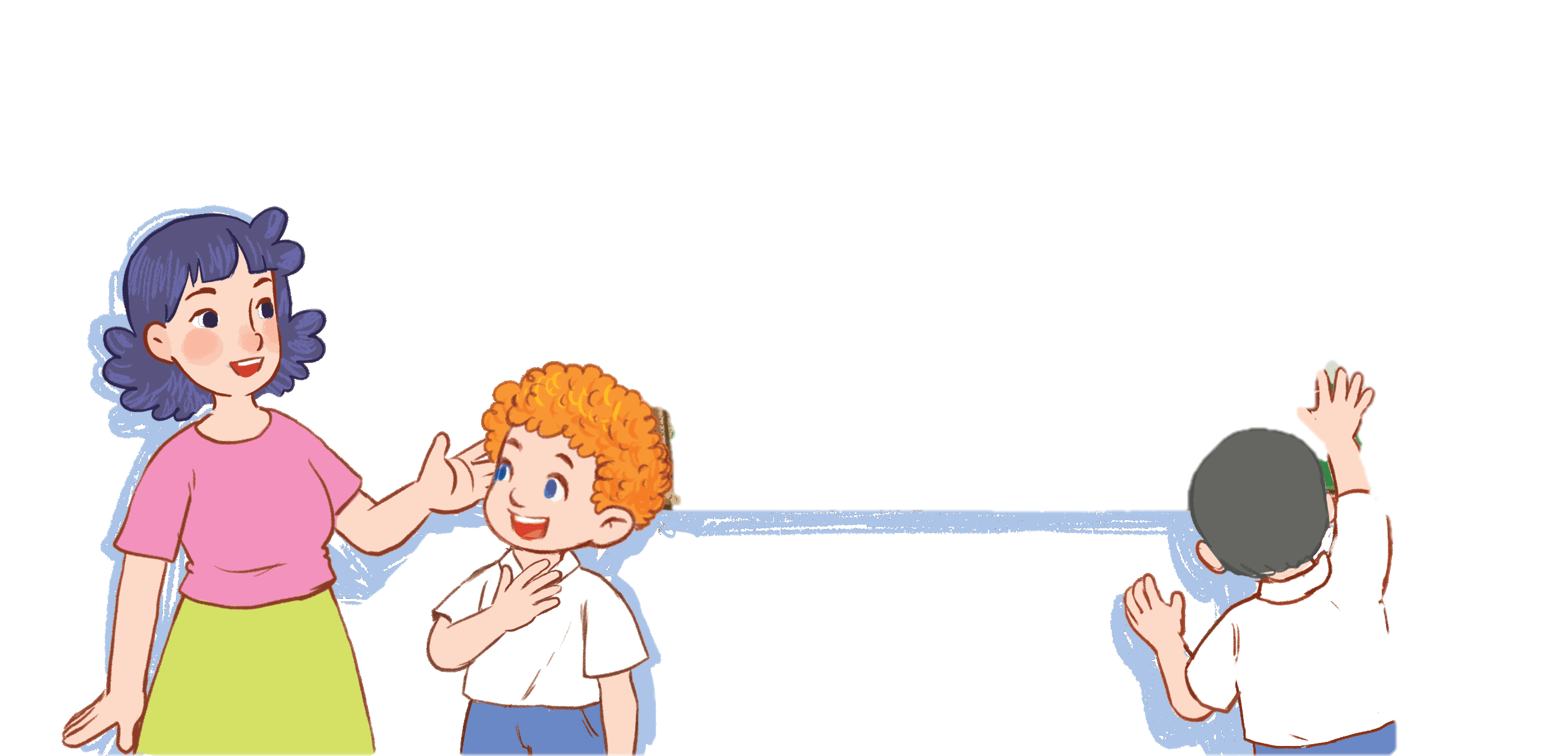 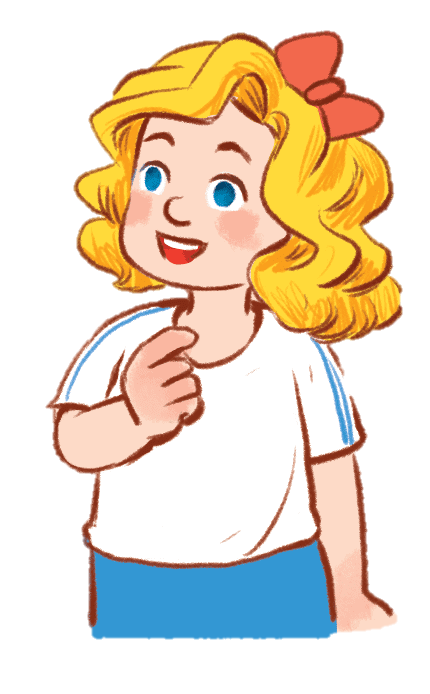 [Speaker Notes: Game: Who is the fastest writer?
- Teacher asks 6-8 pupils to join this game.
- Teacher says out loud a word (twice).
- Pupils have to write as fast as they can.]
4
Project
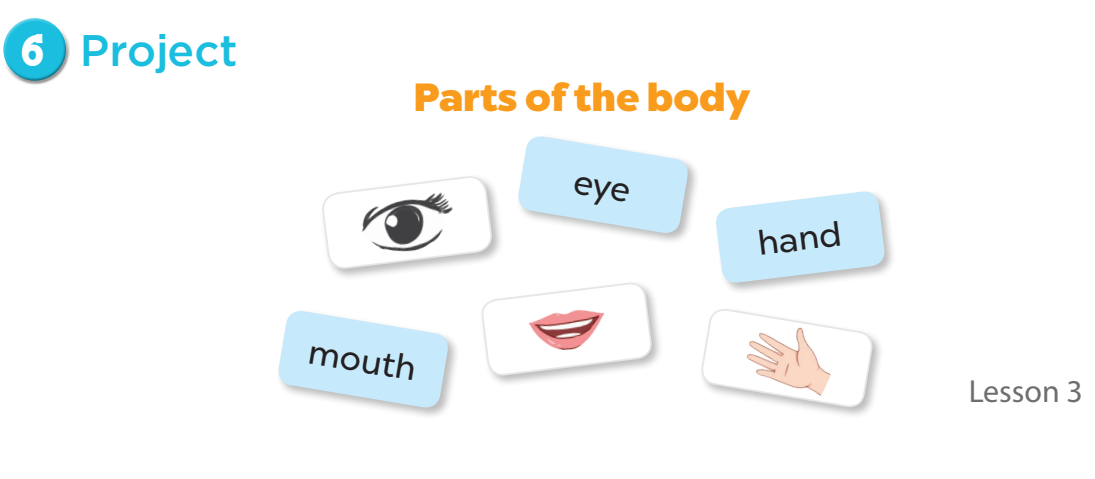 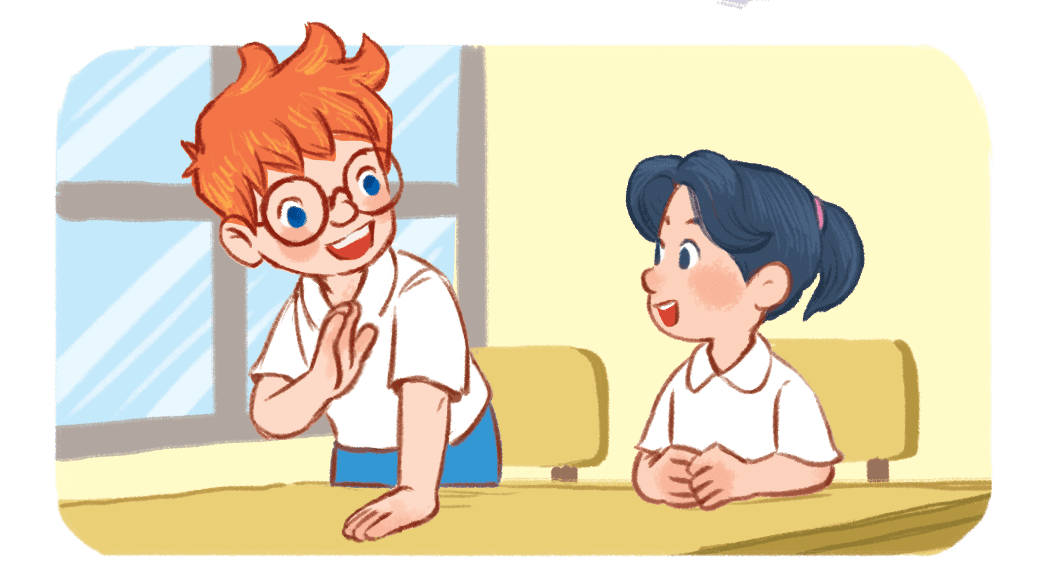 Project
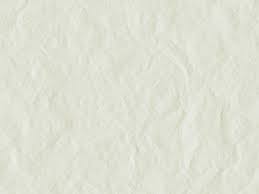 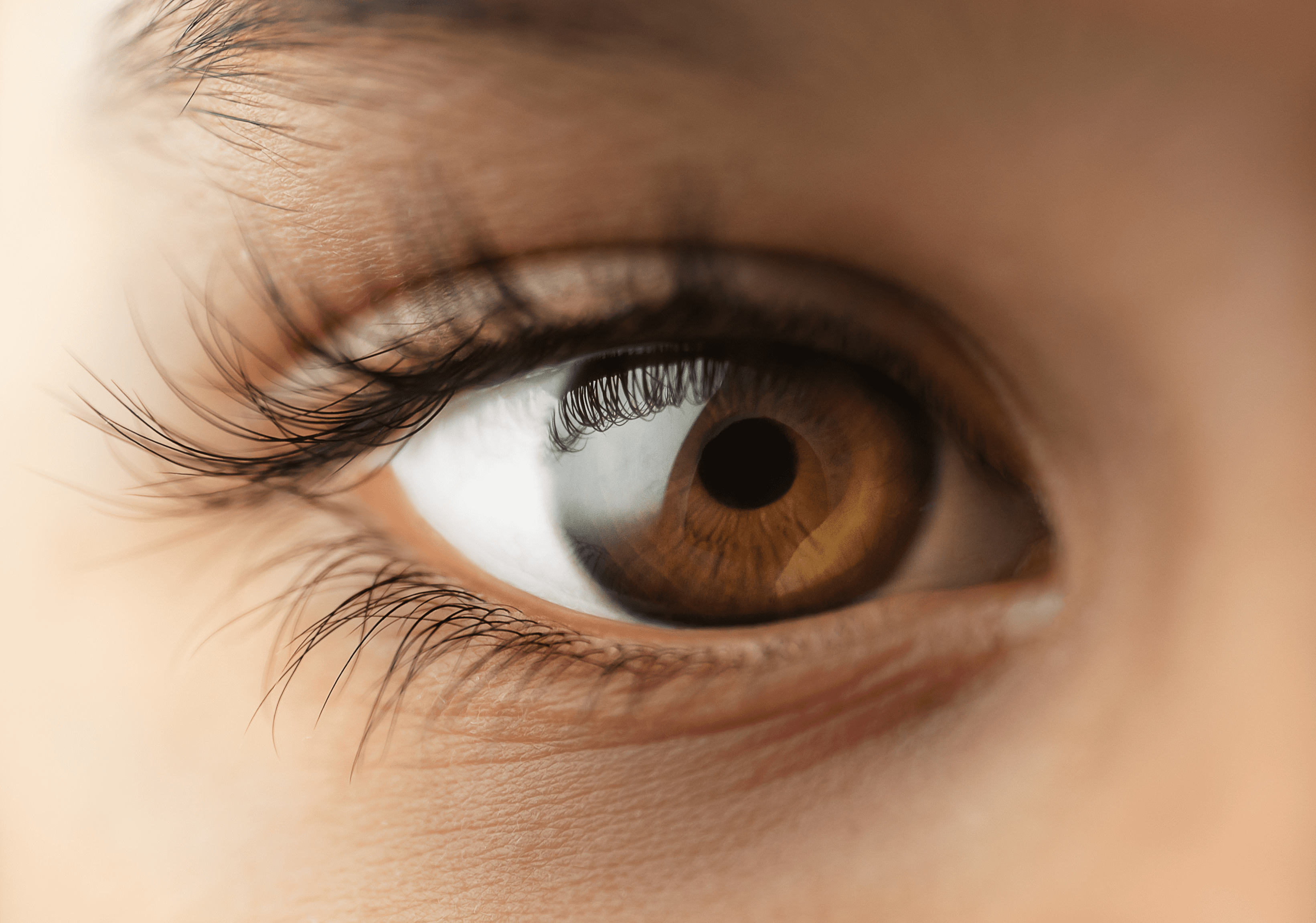 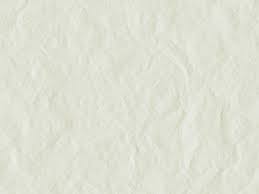 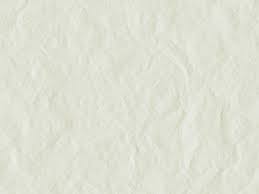 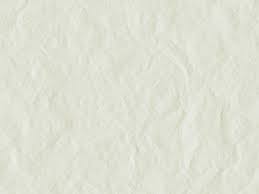 5
Fun corner and wrap-up
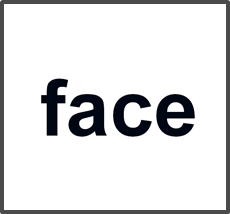 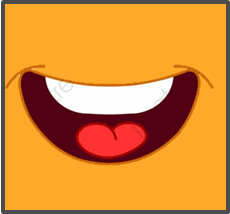 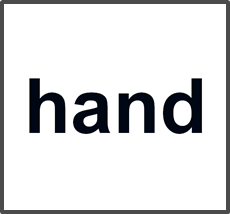 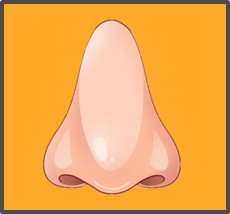 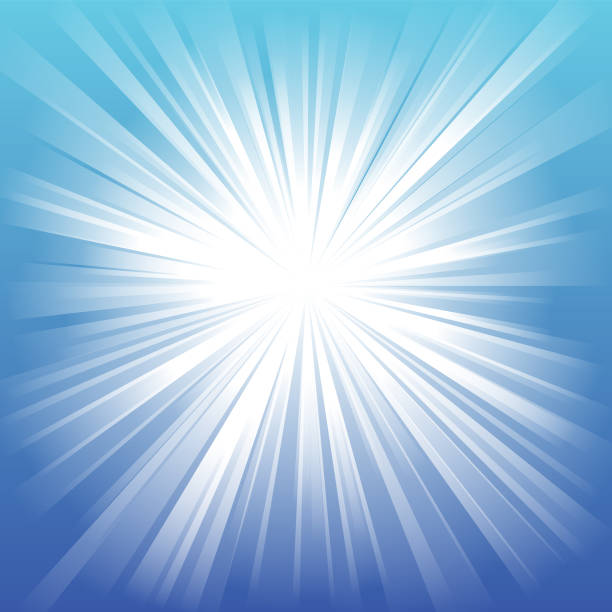 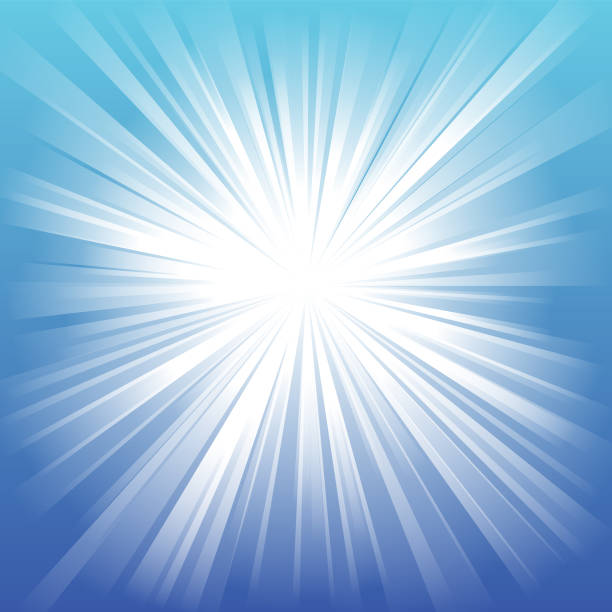 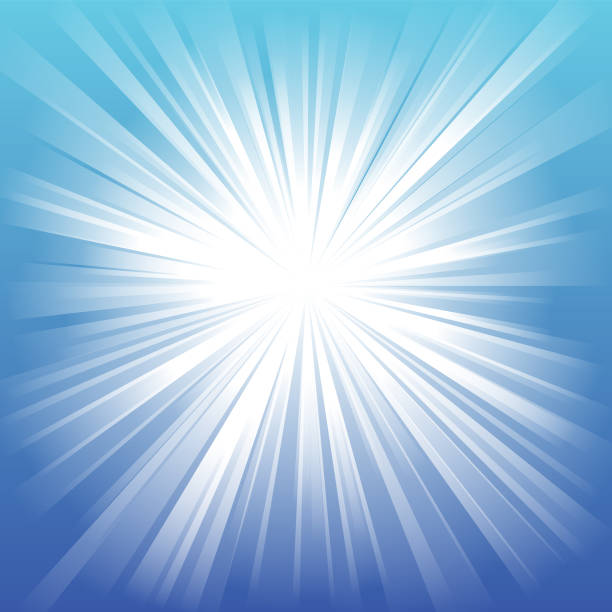 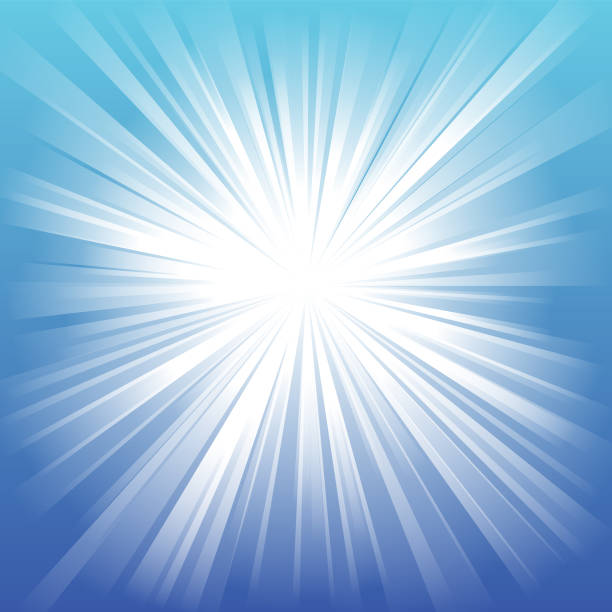 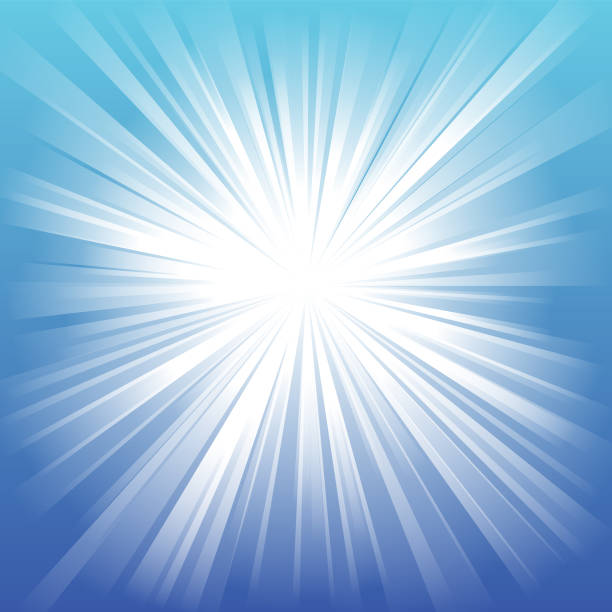 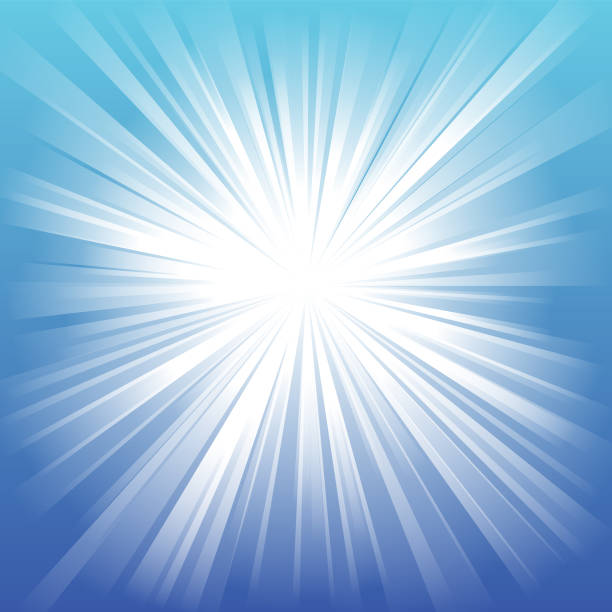 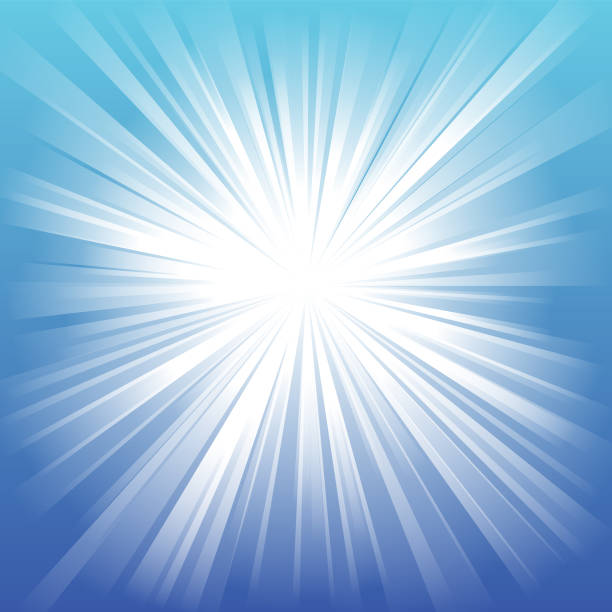 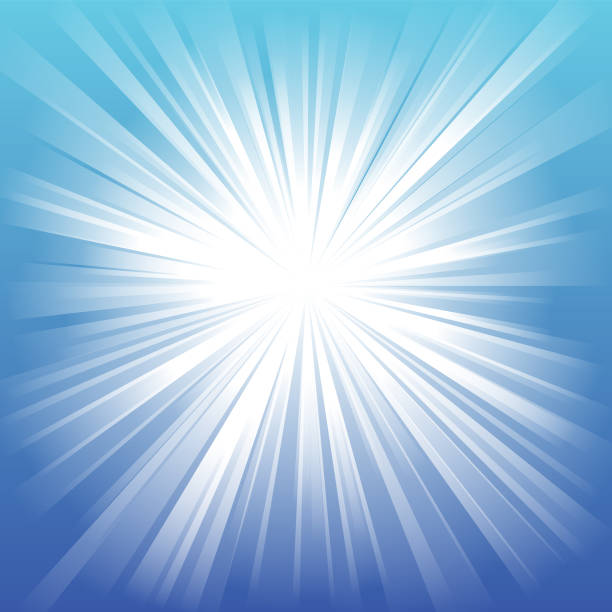 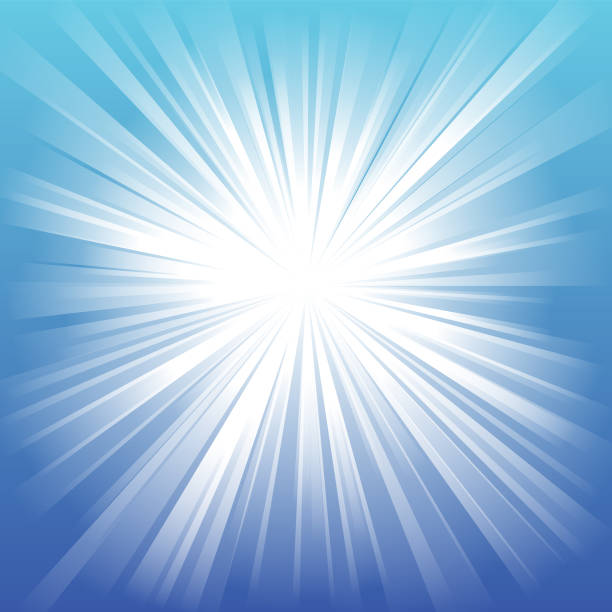 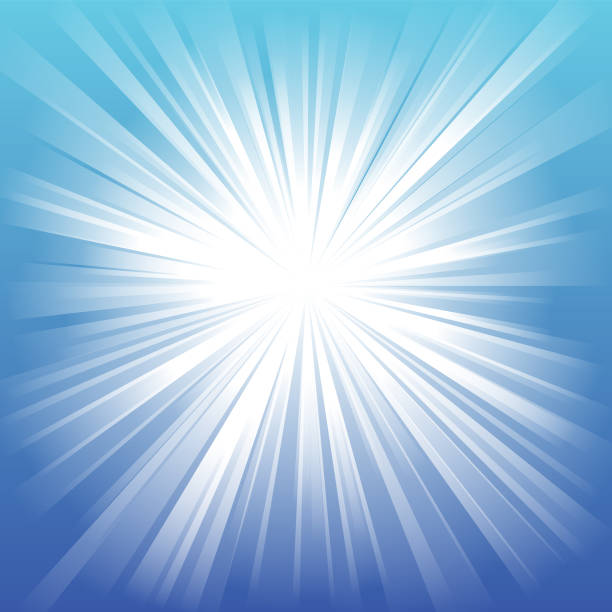 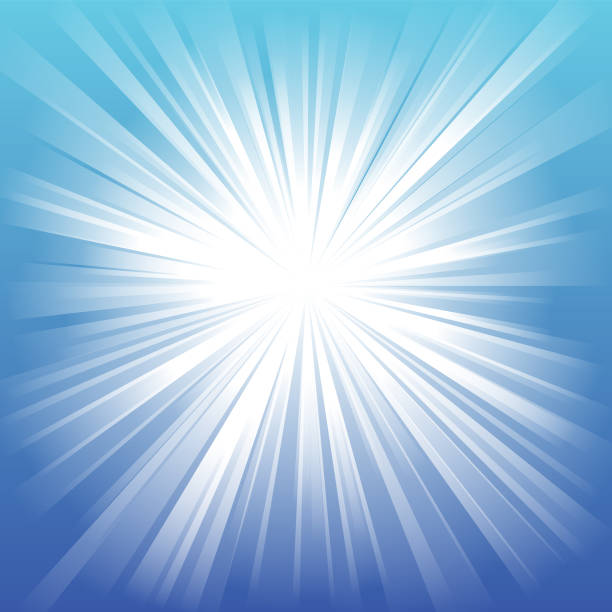 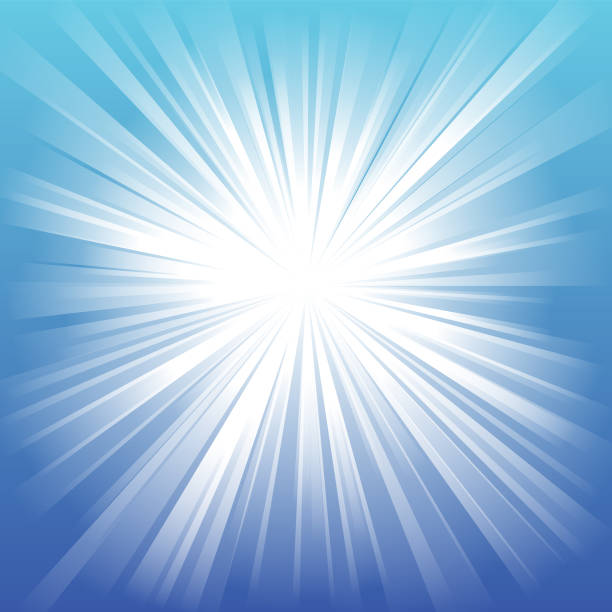 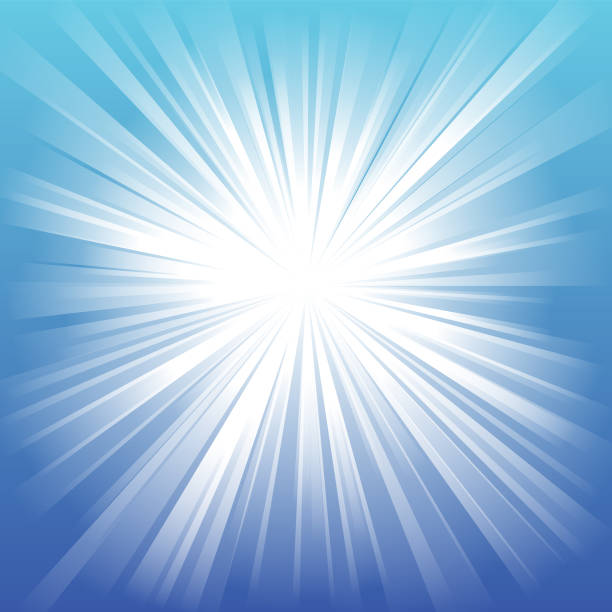 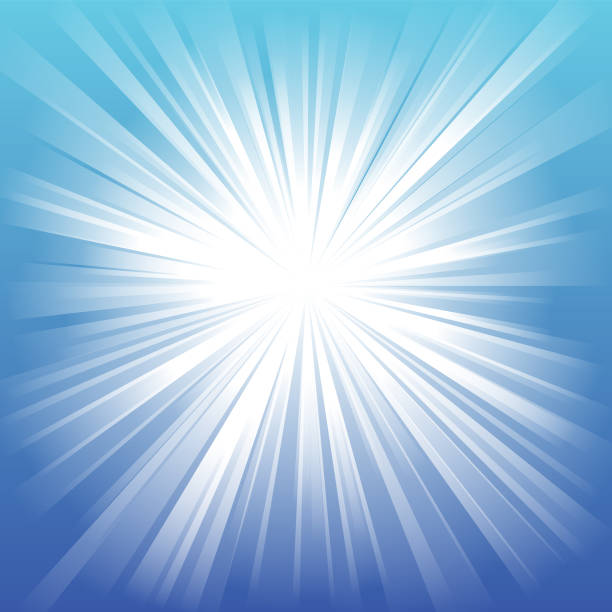 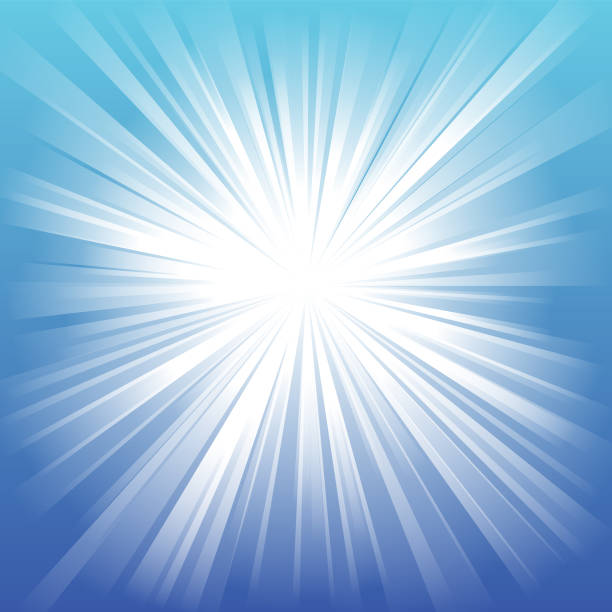 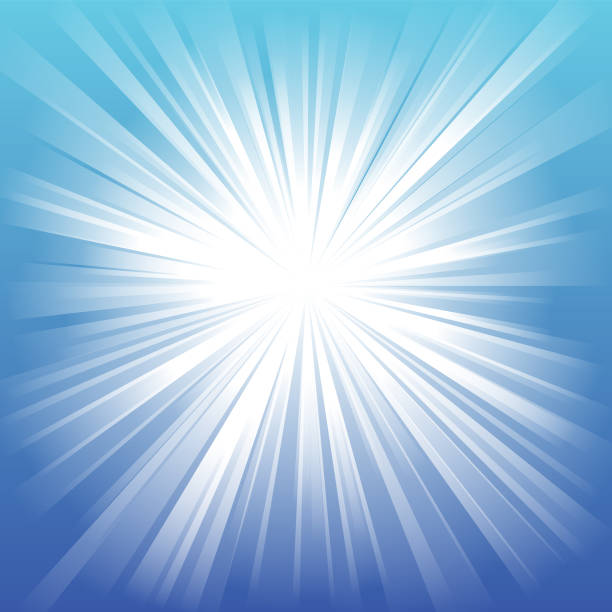 16
12
14
13
15
11
1
2
3
4
5
6
7
8
9
10
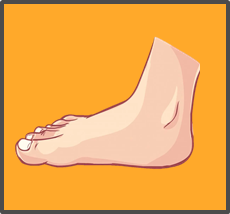 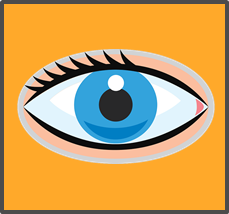 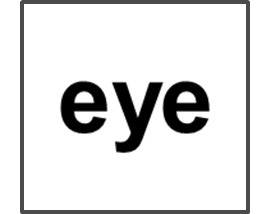 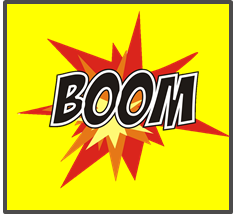 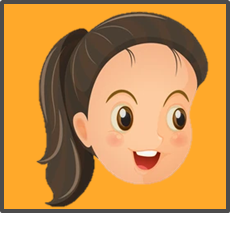 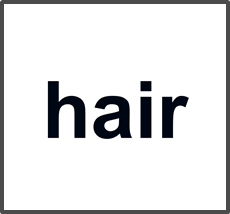 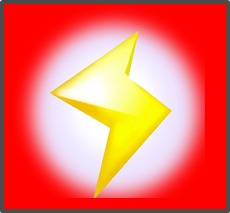 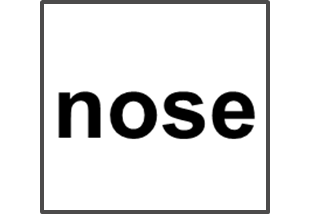 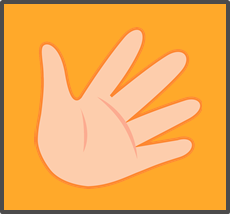 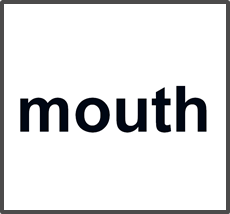 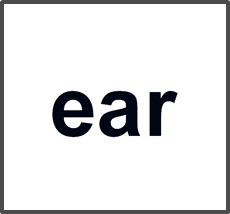 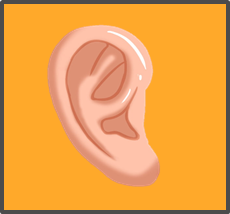 [Speaker Notes: Body Parts Memory Game
Step 1: Divide class into 4 groups.
Step 2: Teacher asks each group to choose a pair of numbers. 
Step 3: Click on the box to reveal the hidden word. Then click on another box to reveal the picture. 
Step 4: Once a correct match is made, that group will get 10 points.]
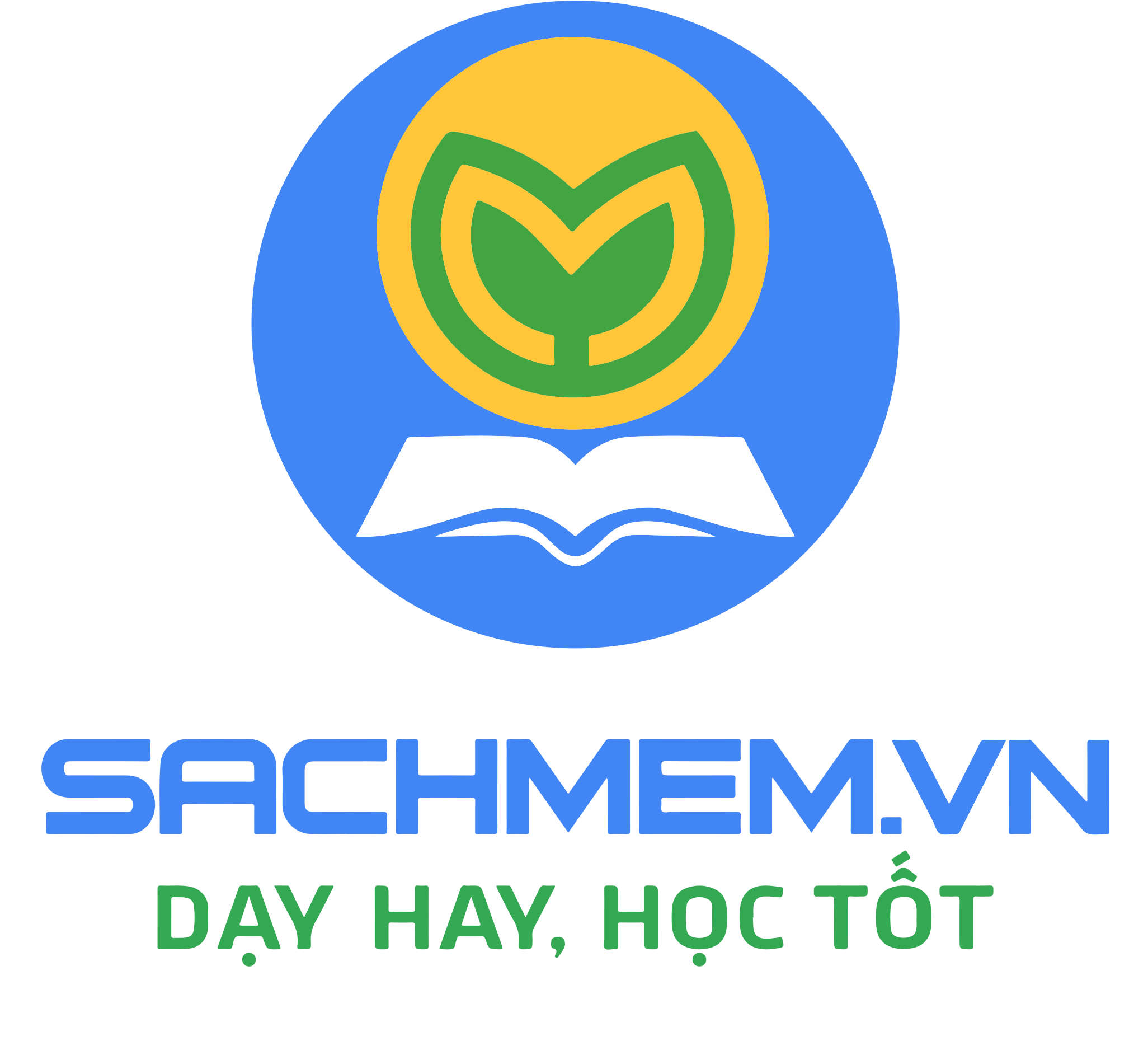 Website: sachmem.vn
Fanpage: www.facebook.com/sachmem.vn